My First Car Assignment
[Speaker Notes: To be done as a class.]
Vehicle - 2004 Chevrolet Cavalier Z24 4 door sedan
List price - $22,025.00
Sales tax 7% - $1542.00
GST 5% - $1101.25 
Total Cost -  $24,668.25
10% down payment - $2466.83 
Loan amount - $22,201.42
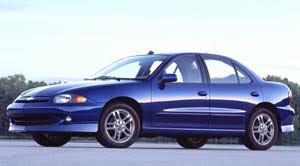 [Speaker Notes: Can look online for used or new vehicles.]
Different Loans - Interest Rates
[Speaker Notes: Different options in amount of % you will be paying… which one is the best?]
Different Loans - Payment Terms
[Speaker Notes: Different Options in the amount of time it take to pay off… which one is the best?]
Calculating your loan
Loan Amount – $22,598
Interest Rate (You choose) – 8%
Simple Interest – (22598 x 0.08) $1807.84 every year
Years to pay off (You choose) – 4 years (48 months)
Total Interest you will pay after 4 years – 4 years x $1807.84				= $7219.36
Total Payment (Interest + Principal)
(7219.36 +22598) = $ 29817.36
Monthly Payment (Total Payment / Months)
                                	(29817.36 / 48) = $621.20
[Speaker Notes: 10 years max]
Insurance cost factors
Rate classes 
Where you live 
Your claim record 
Vehicle
Additional coverage 
ICBC.ca
Monthly insurance costs - www.caa.ca
Go to www.caa.ca
Search “Cost Calculator”
“CAA provides realPicture of annualDriving Costs”
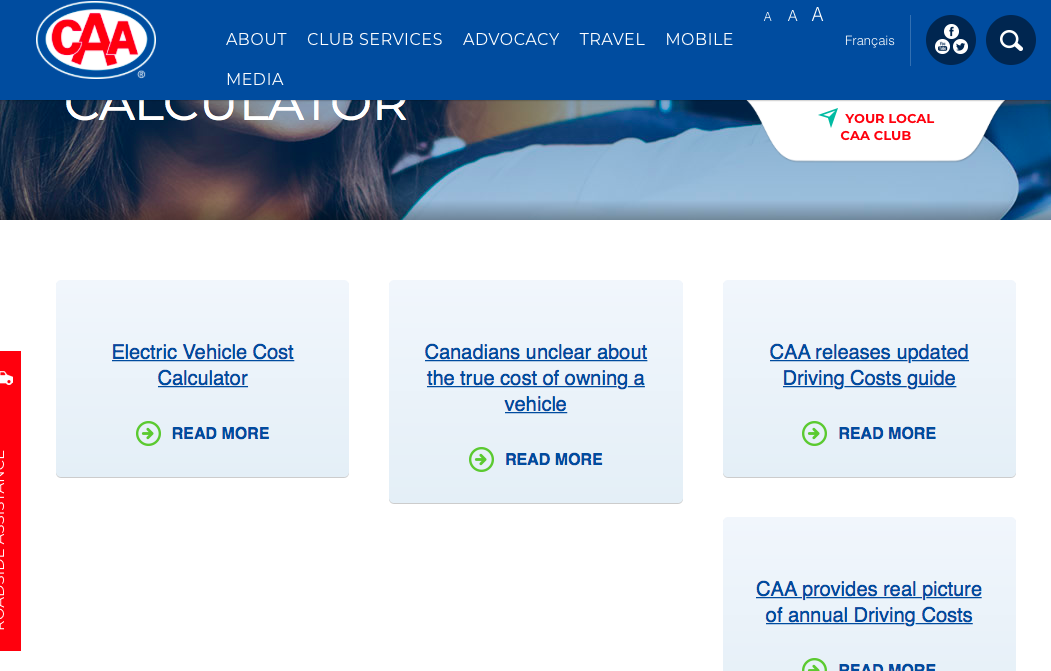 Monthly insurance costs - www.caa.ca
“CAA provides real Picture of annual Driving Costs”
Select “Driving Costs”
Fill in options. If you have an old car just do the closest year and options.
Annual Mileage - How much will you be driving the vehicle?
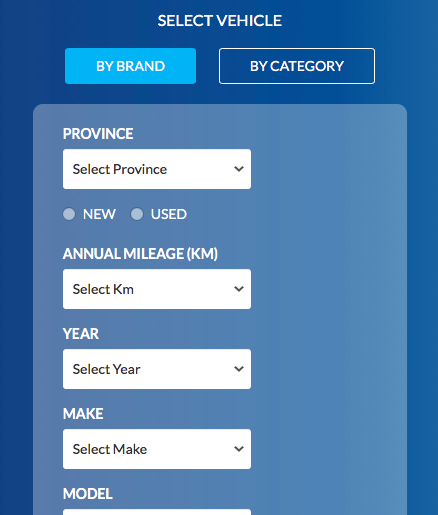 [Speaker Notes: Website can be slow…]
Monthly insurance costs - www.caa.ca
Costs are for the year. 
Calculate Monthly Insurance costs by taking the annual rate and dividing by 12. 
For example, $696.72/12 = $58.06 per month
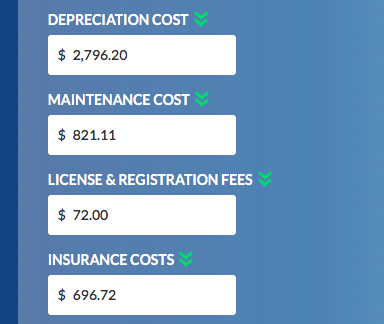 [Speaker Notes: Website can be slow…]
Some Monthly Maintenance Costs
Fuel								Belt replacement
Tires								Cleaning battery
Oil Changes						Cabin air filter
Brakes							Engine air filter
Windshield Wipers				Spark plugs
Anti-Freeze
Monthly Maintenance Costs - Fuel
Again, use the website. www.caa.ca 
Remember to divide by 12 to get the monthly costs.
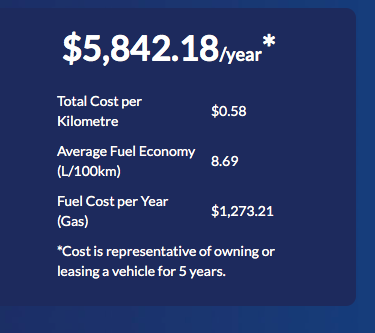 Monthly Maintenance Costs - Maintenance
Again, use the website. www.caa.ca 
Remember to divide by 12 to get the monthly costs.
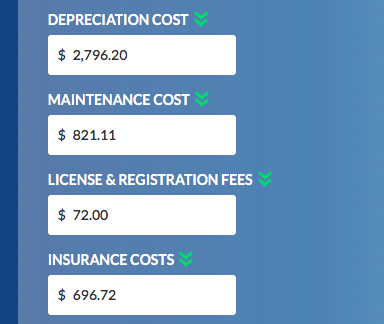 Adding it all up! Your total monthly costs
Vehicle: 2004 Cav

Financing (Your monthly loan payment)- $621.00
Insurance (www.caa.ca) - $58.06
Maintenance (www.caa.ca) - $68.43
Fuel (www.caa.ca) - $106.10					Total $853.79
Example: My First Car
Vehicle - 2004 Chevrolet Cavalier Z24 4 door sedan
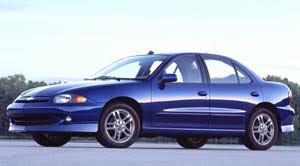 List price - $22,025.00
Sales tax 7% - $1542.00
GST 7% - $1542.00 
Total Cost -  $25,109.00 
10% down payment - $2511.00 
Loan amount - $22,598.00
Vehicle Loan
Loan Amount – $22598
Interest Rate – 8%
Simple Interest – $1807.84 every year
Years to pay off – 4 years (48 months)
Total Interest – $7219.36
Total Payment (Interest + Principal)
= $ 29817.36
Monthly Payment (Total Payment / Months)
                      = $621.20
Insurance Costs
From www.caa.ca

$696.72/12 = $58.06 per month

Insurance: $58.06
Maintenance Costs
From www.caa.ca

Fuel: $106.10

Maintenance: $68.43
Total Monthly Costs for 2004 Chevrolet Cavalier
Insurance: $58.06
Fuel: $106.10
Maintenance: $68.43 

Financing: $621.20


Total Monthly Cost of Vehicle: $853.79